Природоохранительные акции
Из опыта  работы воспитателя: Зелинской В.А.
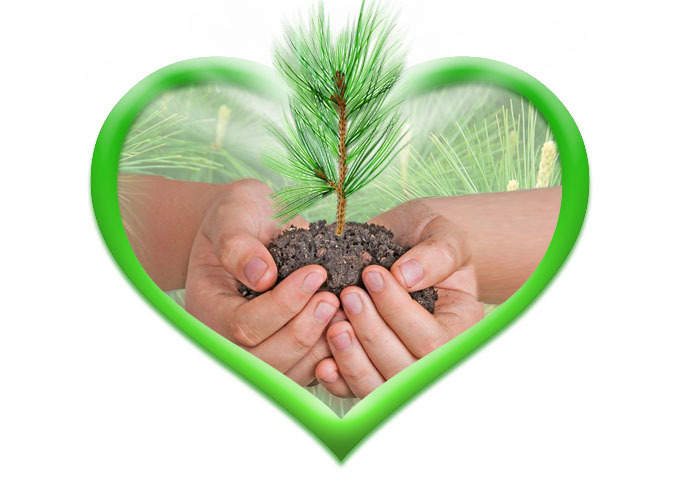 2020
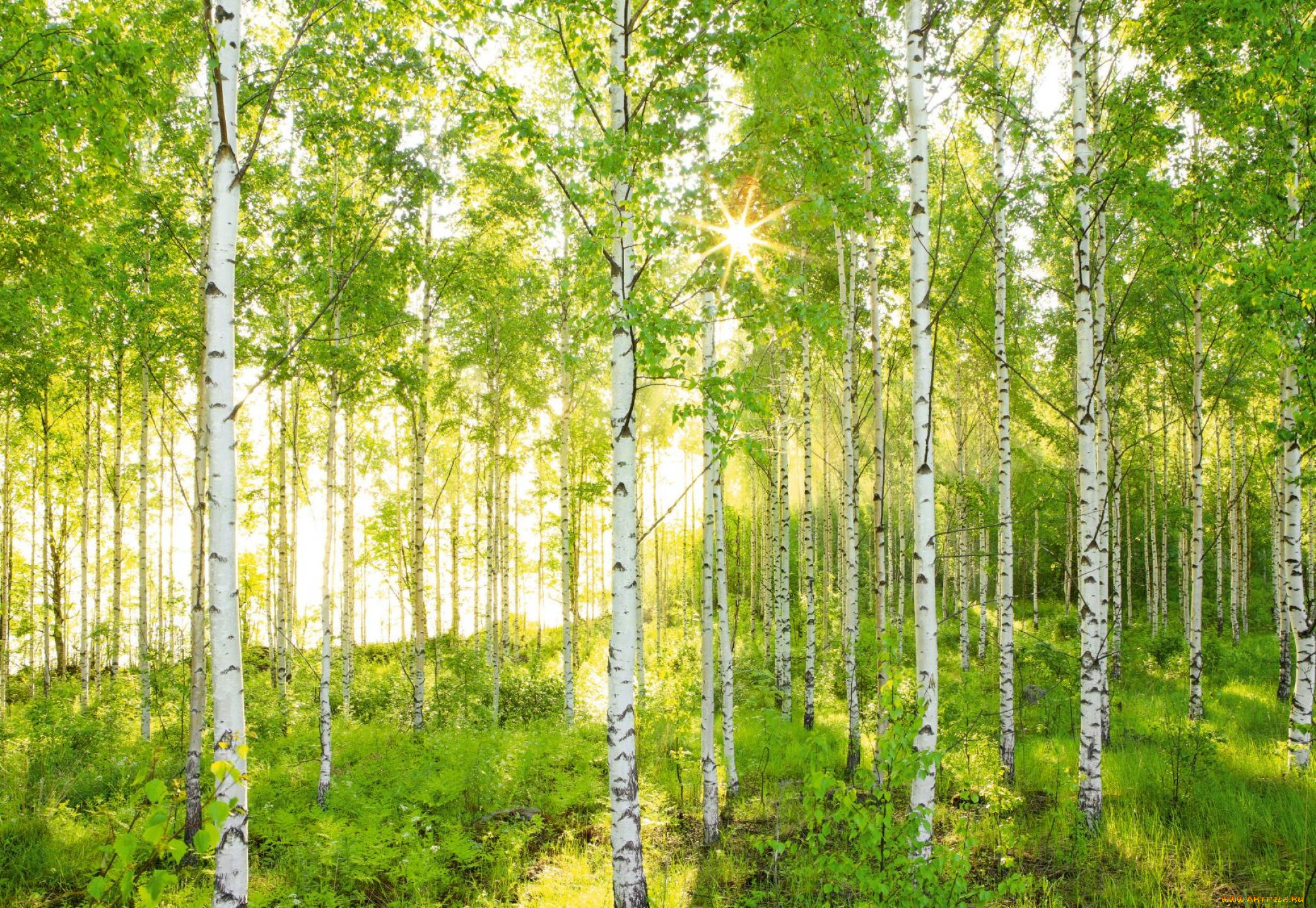 Охрана окружающей среды - одна из наиболее актуальных проблем современности.
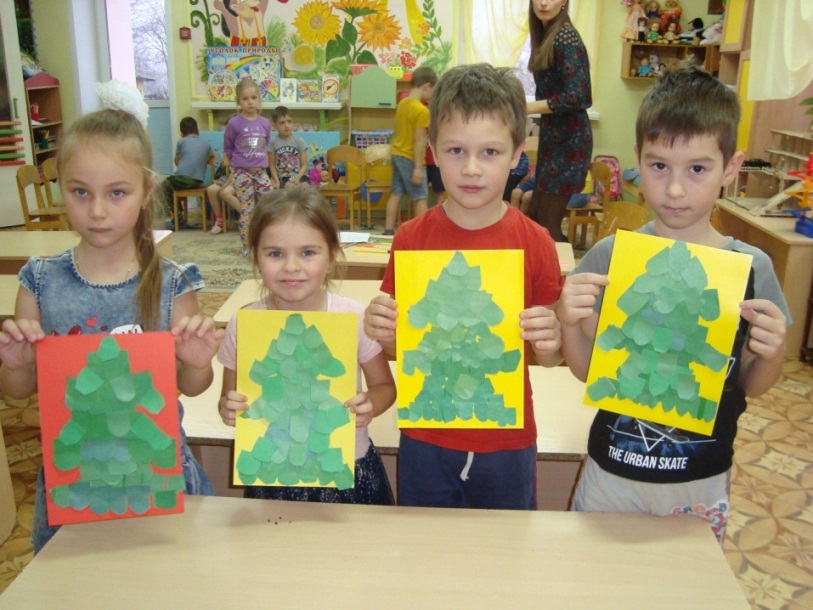 Цель акций: формирование ответственного отношения дошкольников и их родителей к окружающей среде, которое строится на базе экологического сознания.
   Задачи: -формировать познавательный интерес;
коммуникативные способности;
гуманистическое отношение к природе; 
эстетическую практическую отзывчивость;
привитие трудовых навыков.
НАШИ АКЦИИ
«Спасём ёжика»
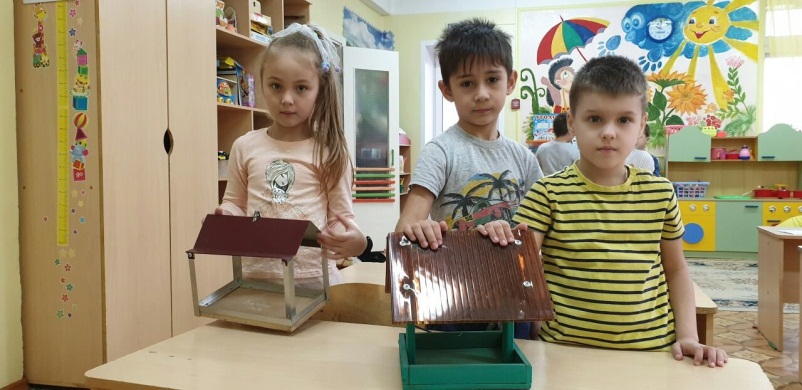 «Птичья столовая»
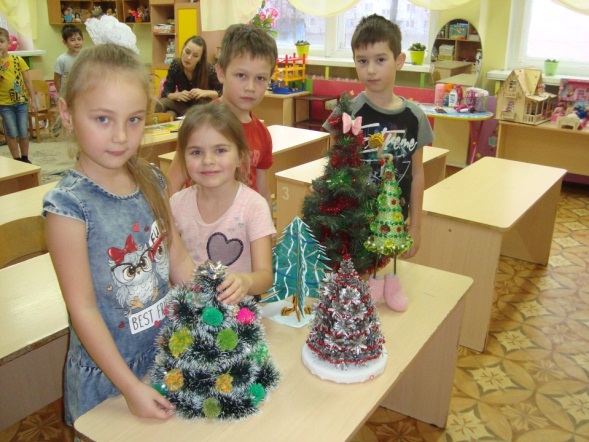 «Сохраним живую ёлочку»
«Сохраним живую ёлочку»
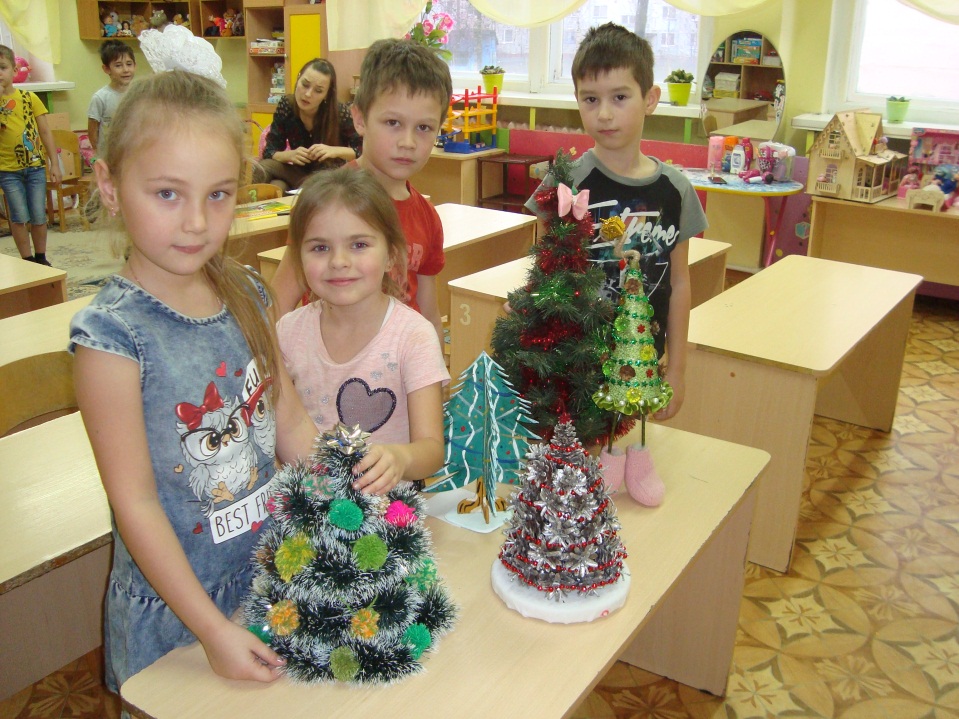 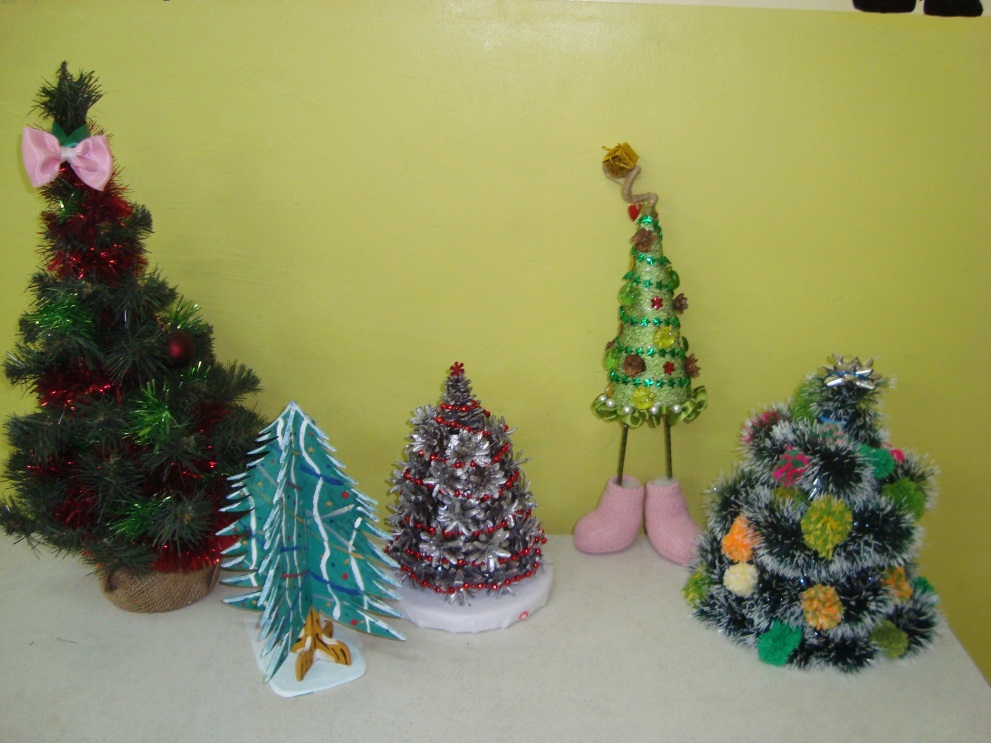 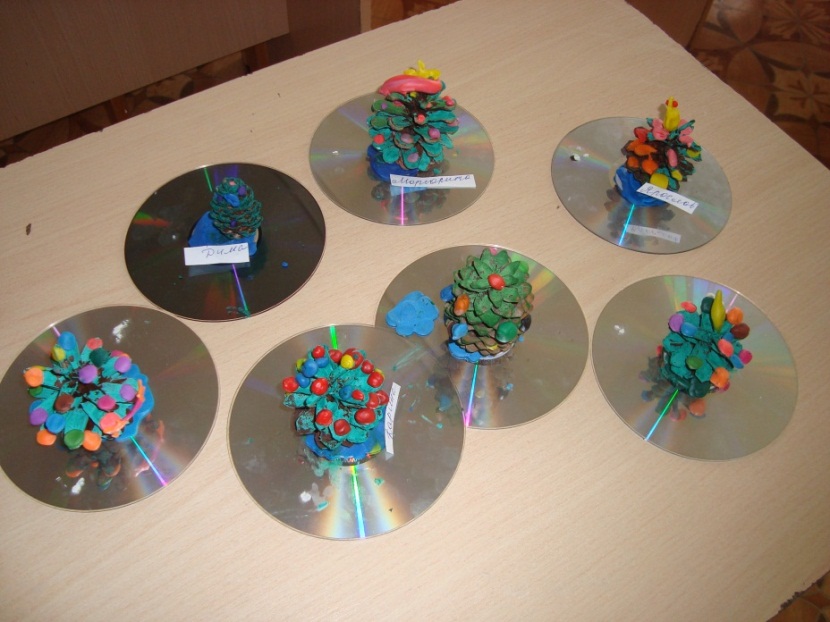 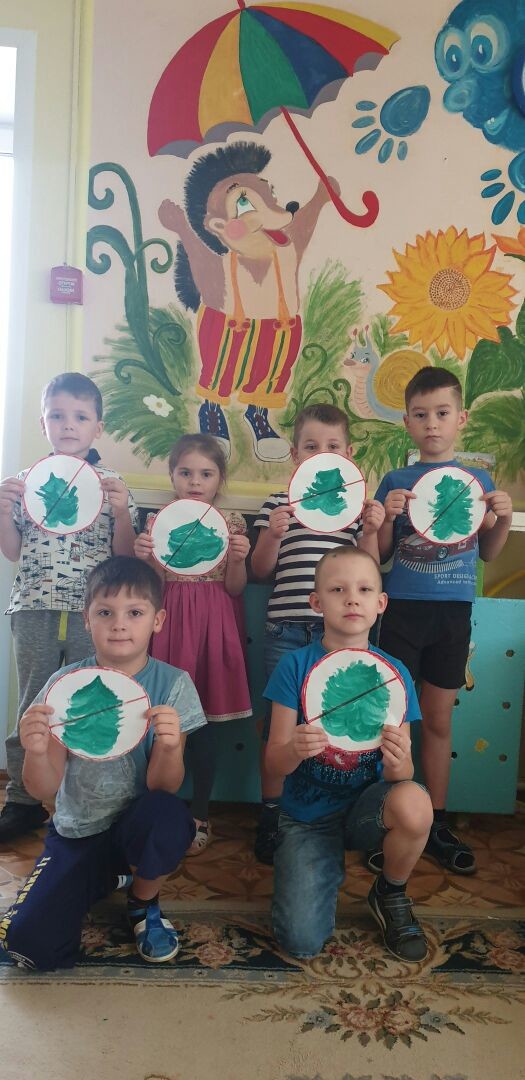 Цель акции: формировать у детей ответственность отношения к лесным богатствам родного края
Акция по сбору батареек «Спасём ёжика»
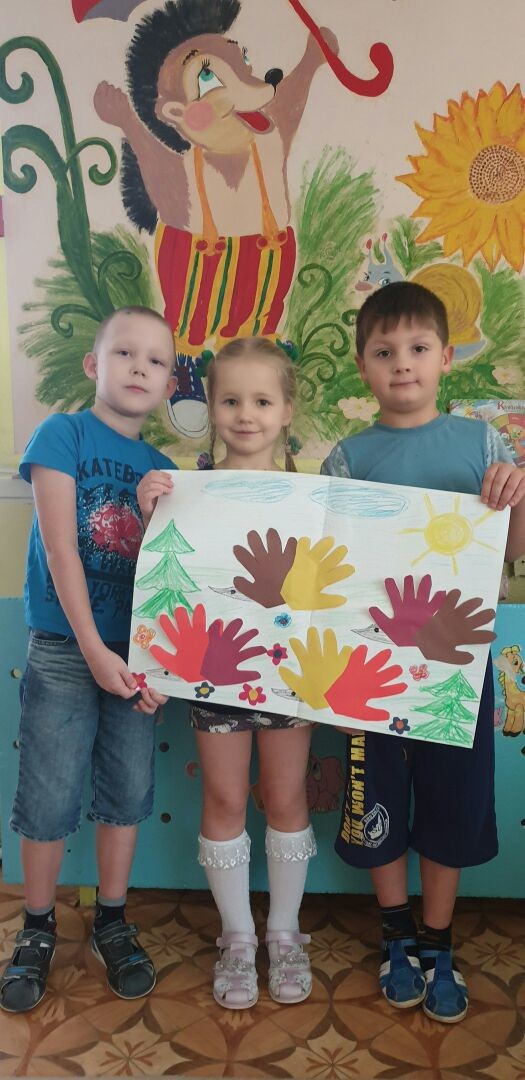 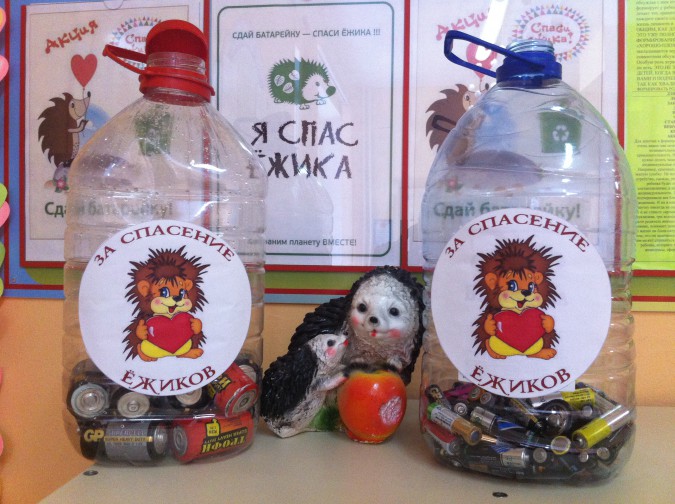 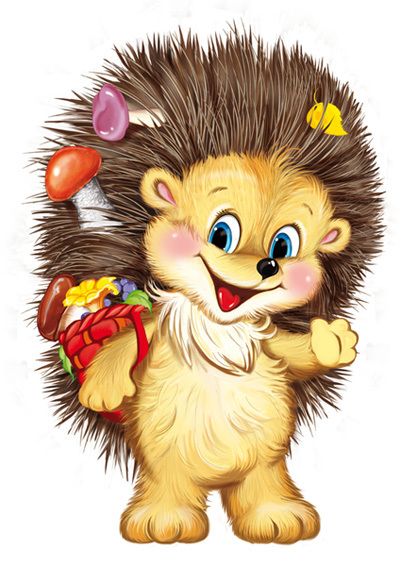 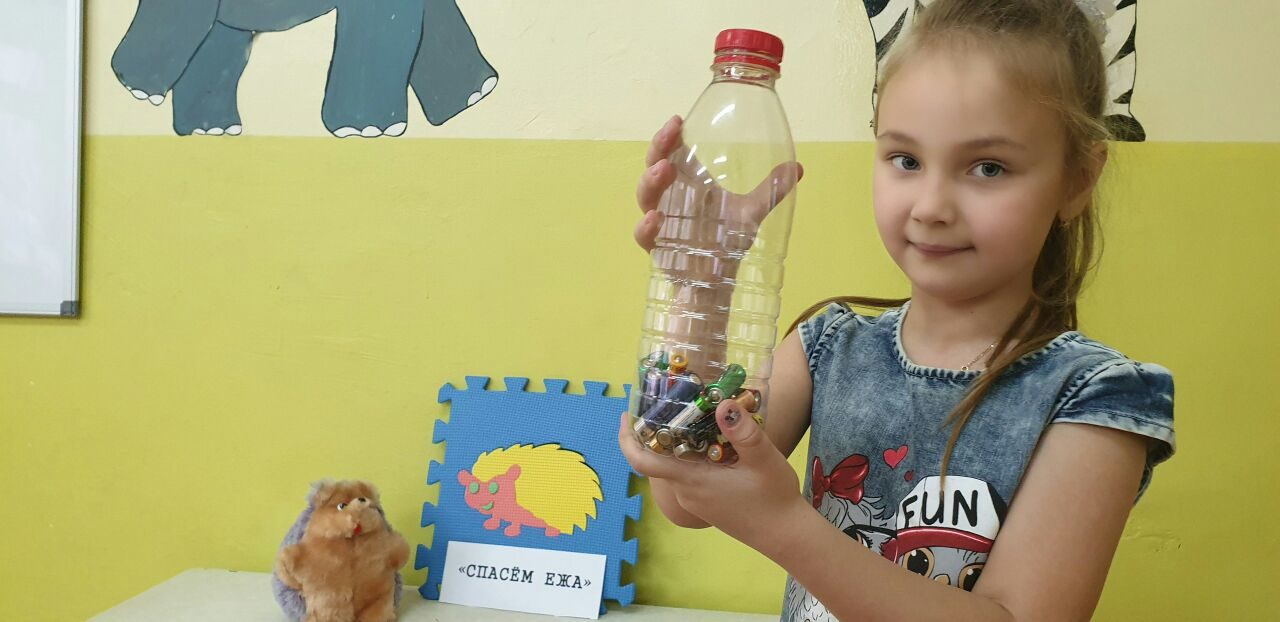 Цель акции: воспитывать экологически грамотное поведение в окружающей среде: помочь понять необходимость сортировать мусор и сдавать некоторые отходы в приемные пункты.
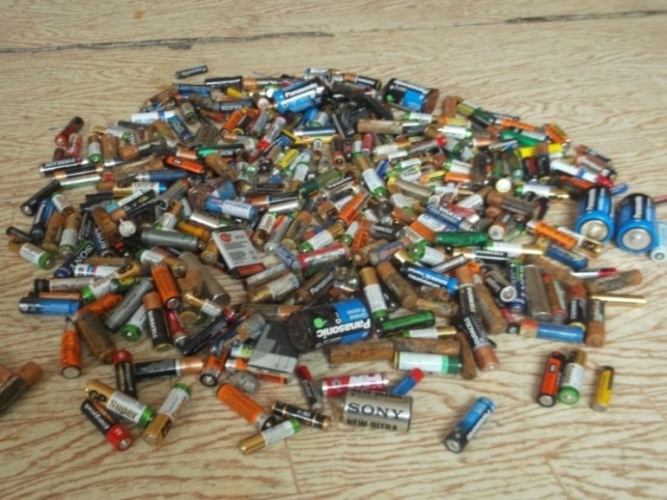 «Птичья столовая»
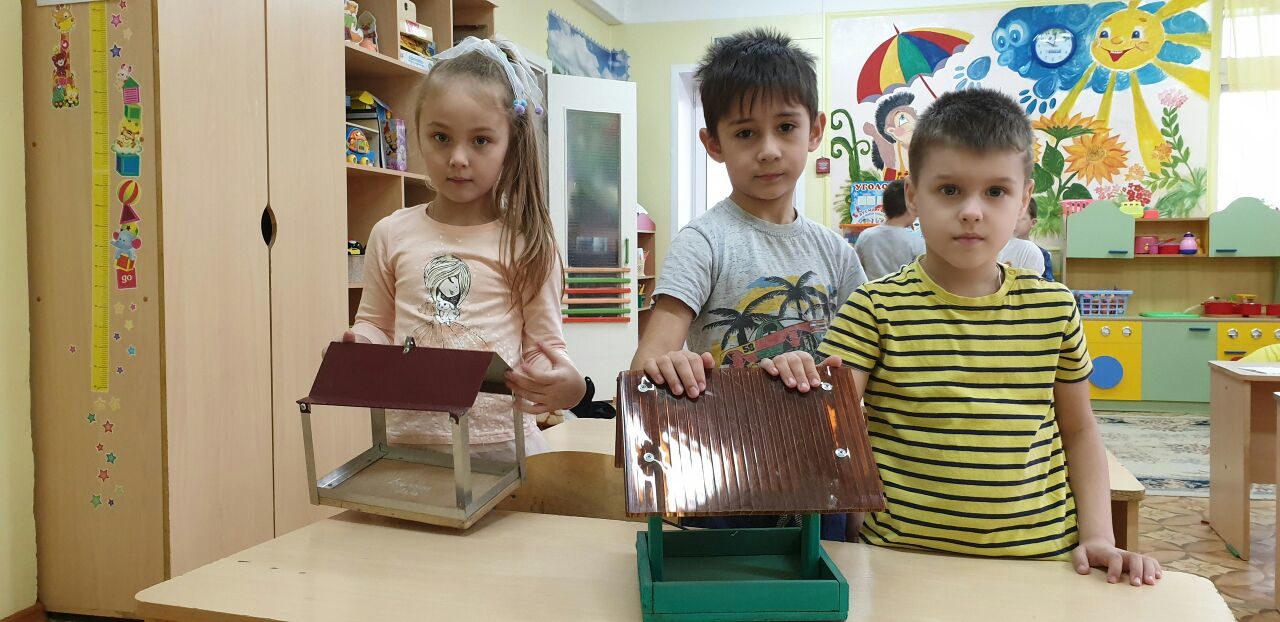 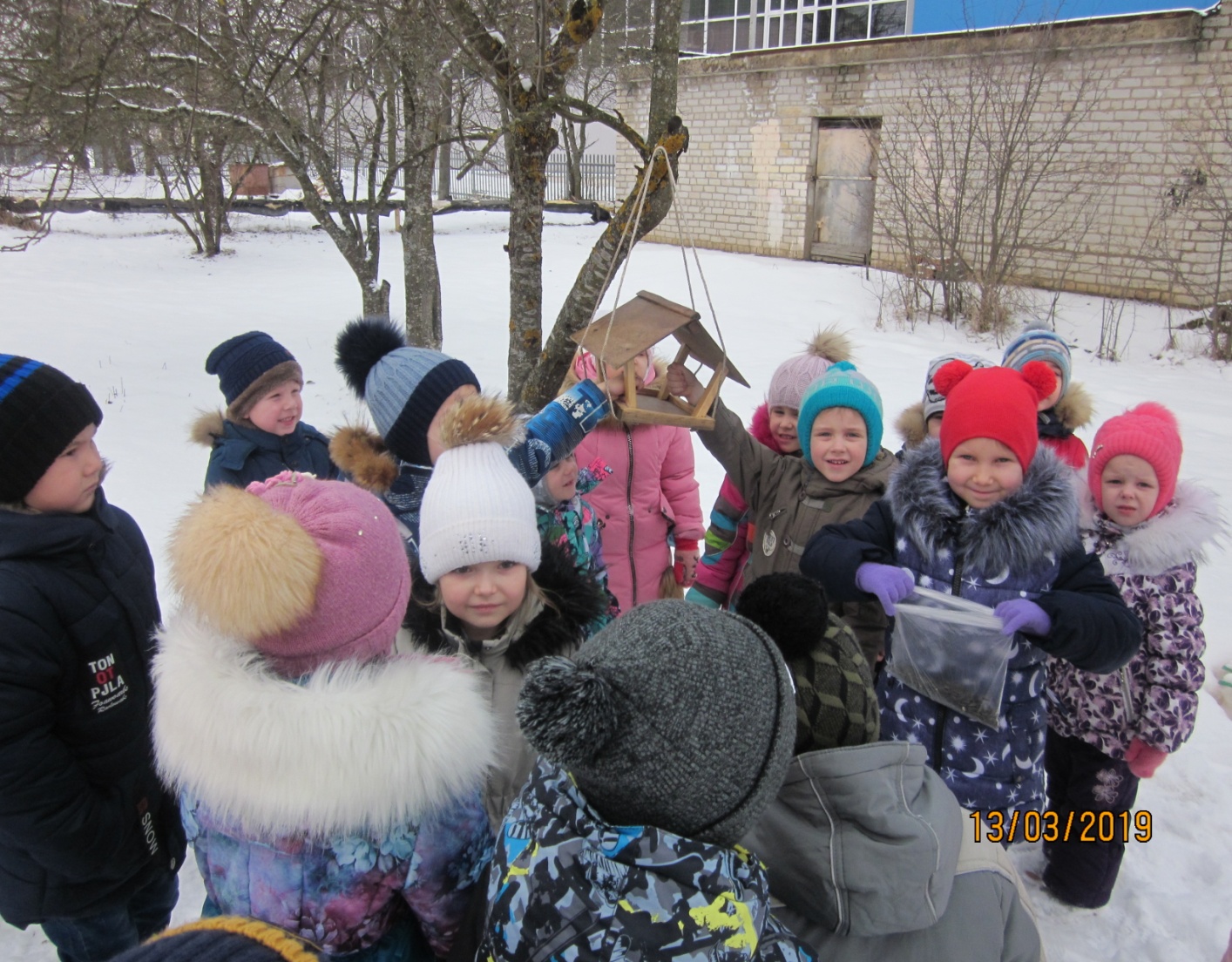 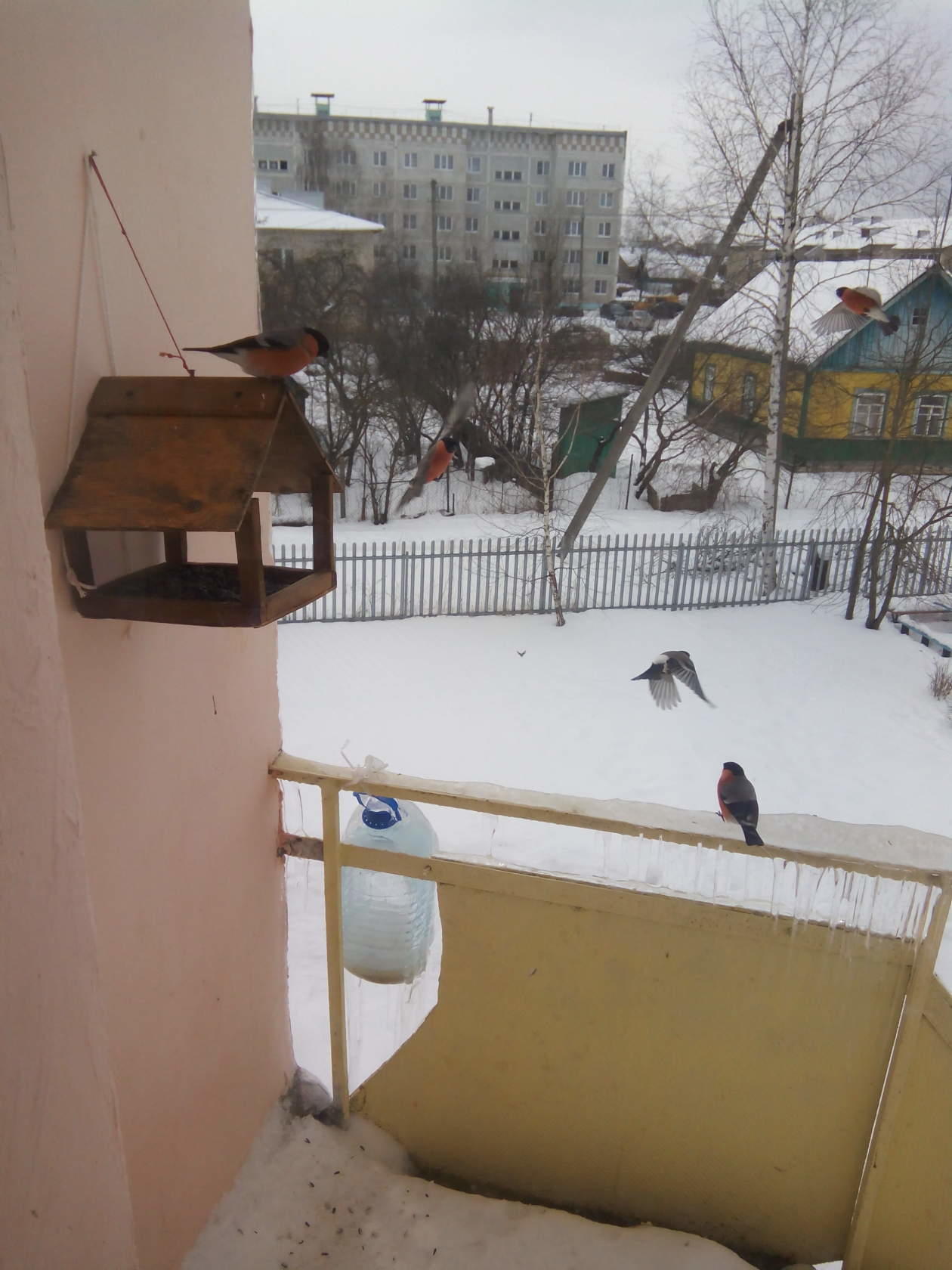 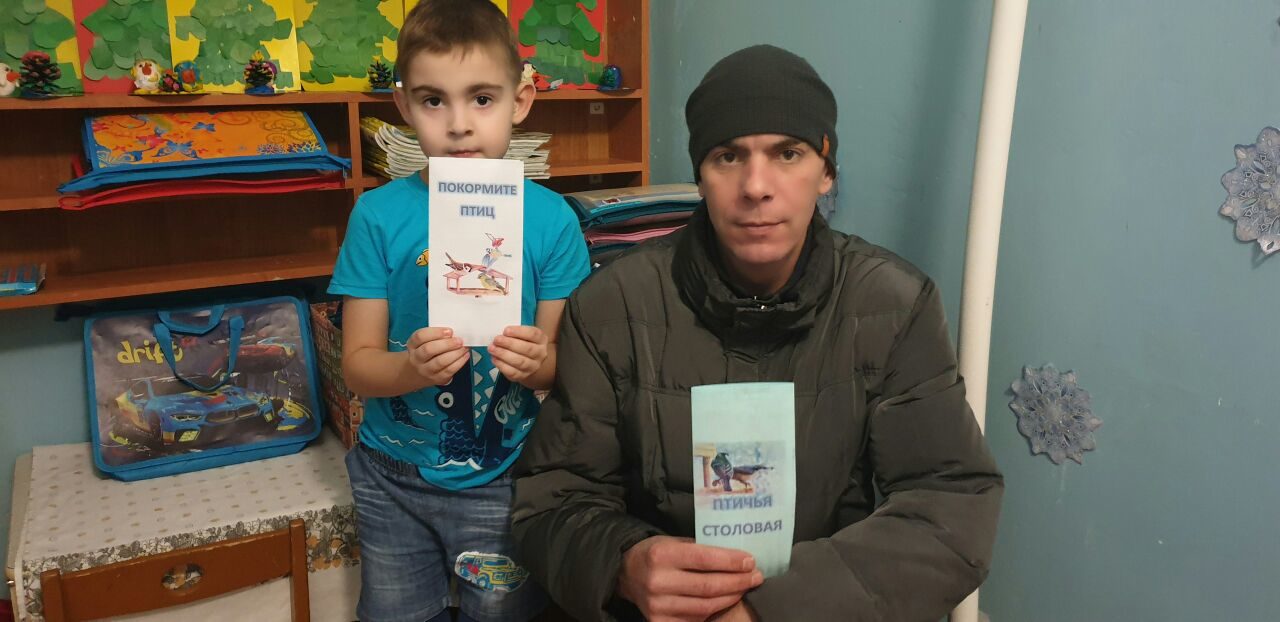 Цель этой акции - воспитание у детей и их родителей эмоционально-положительного отношения к птицам, развить желание помочь им.
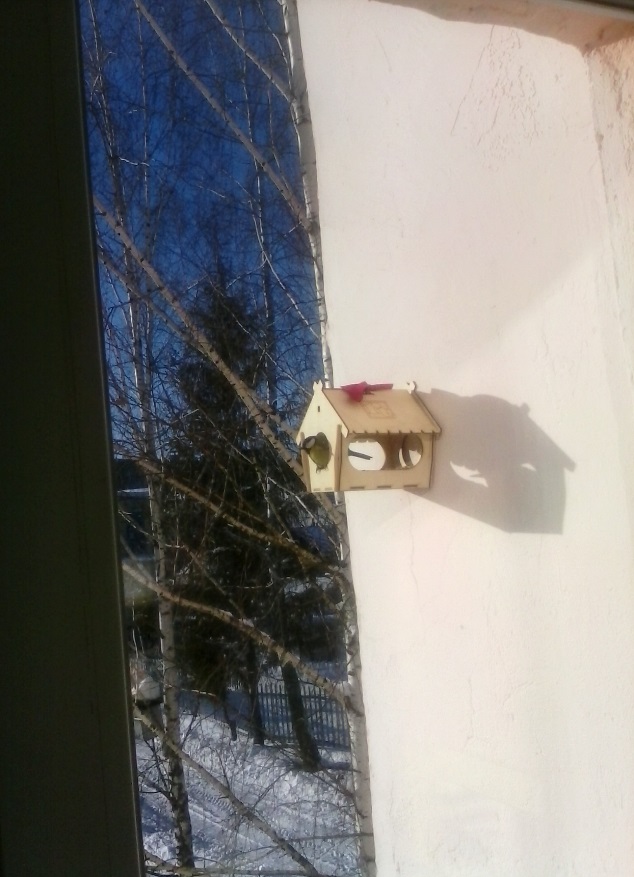 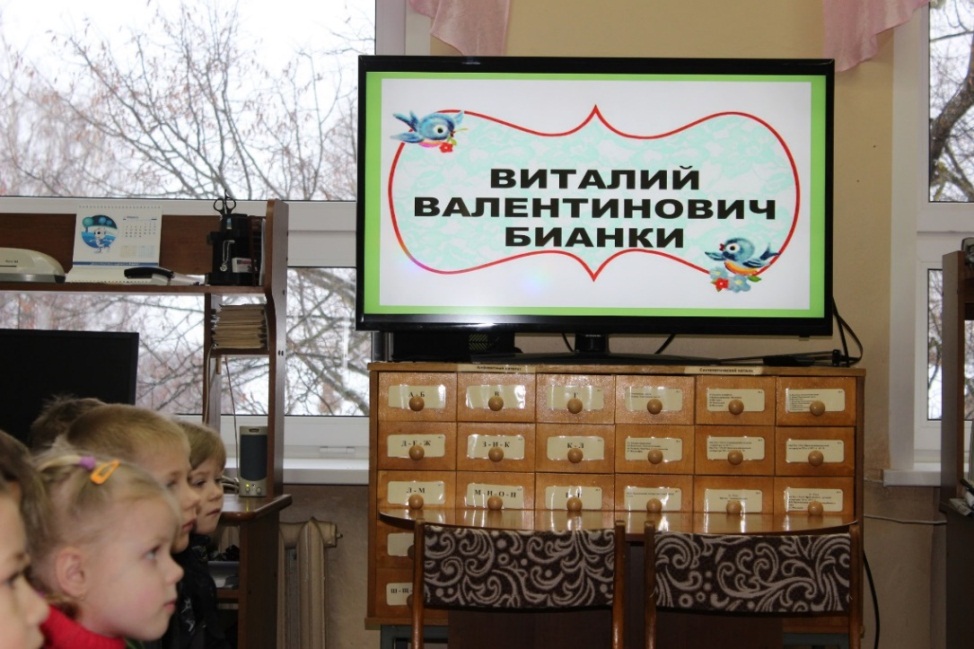 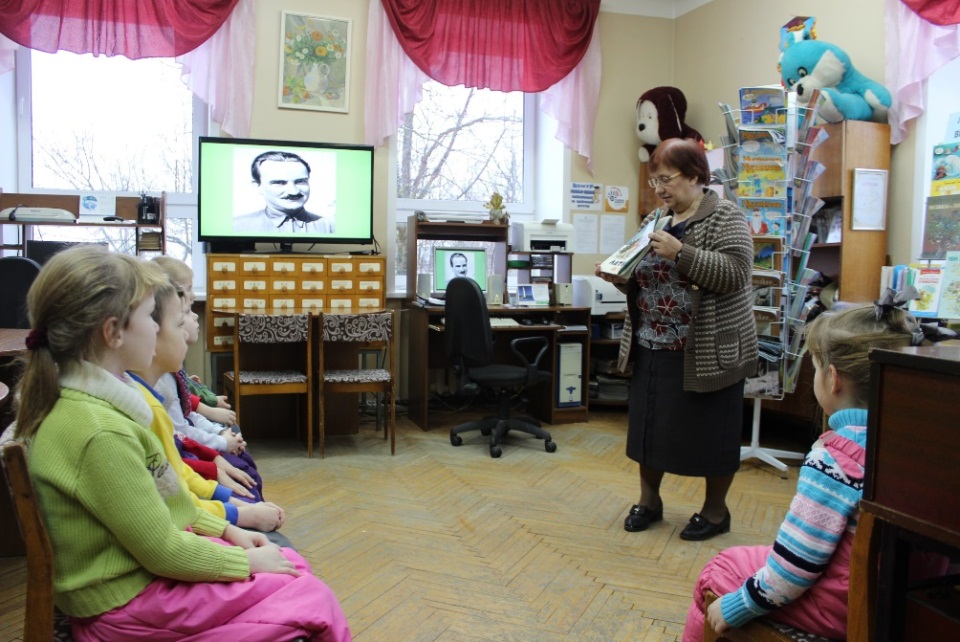 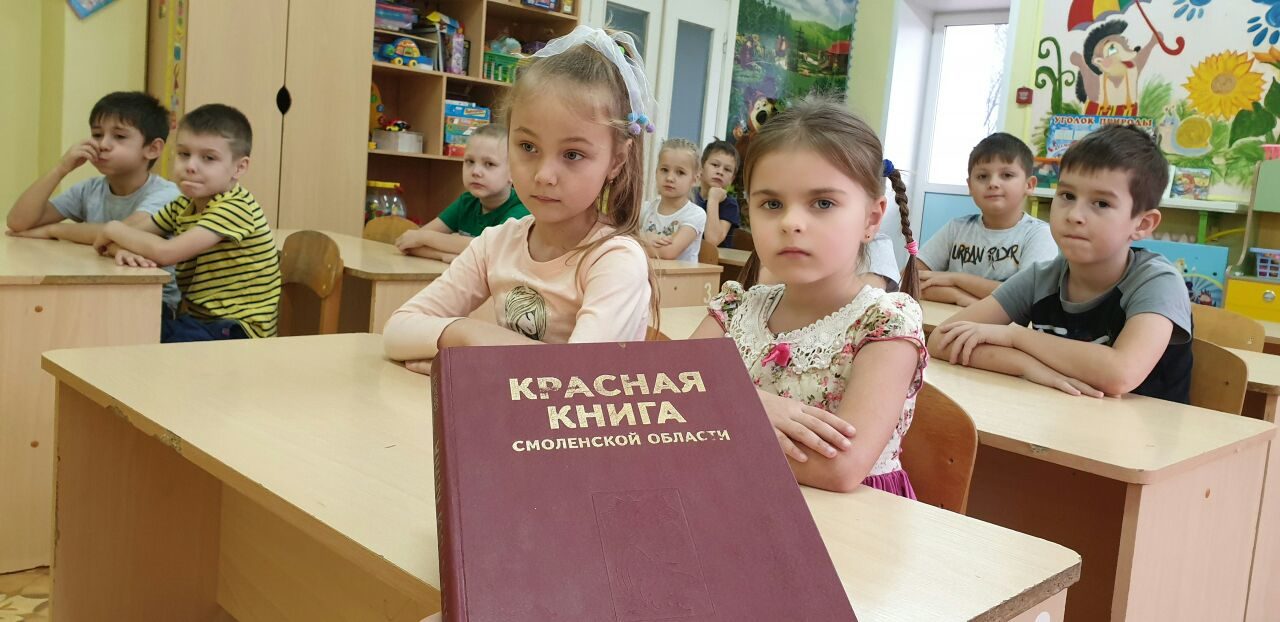 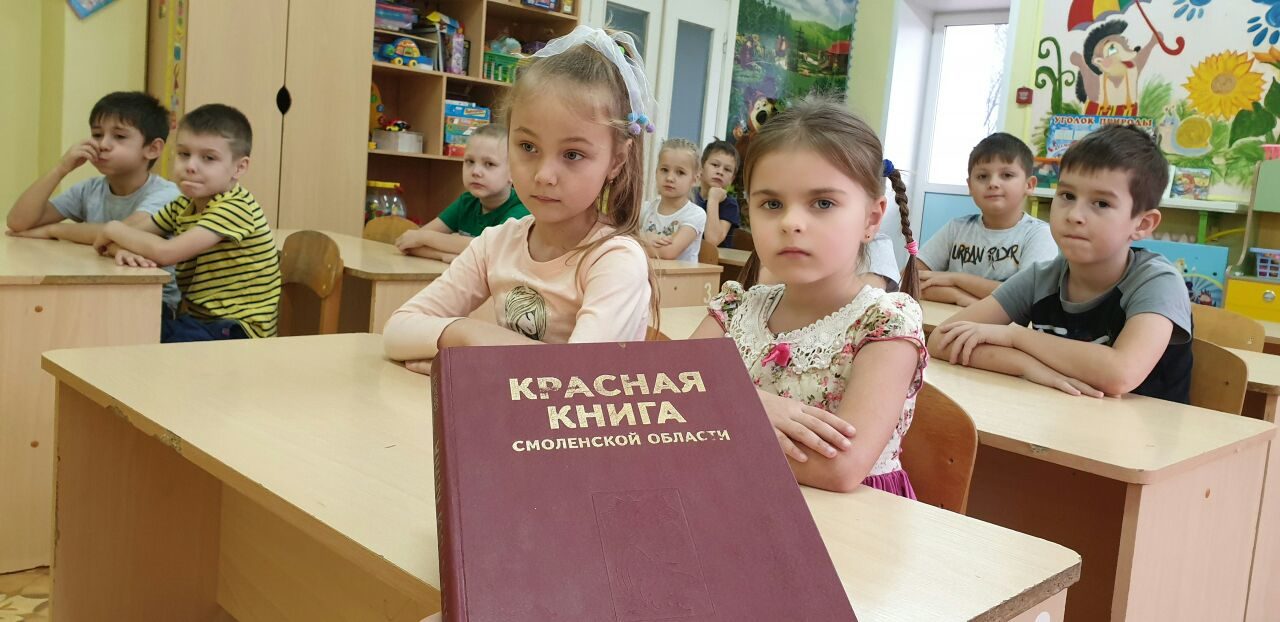 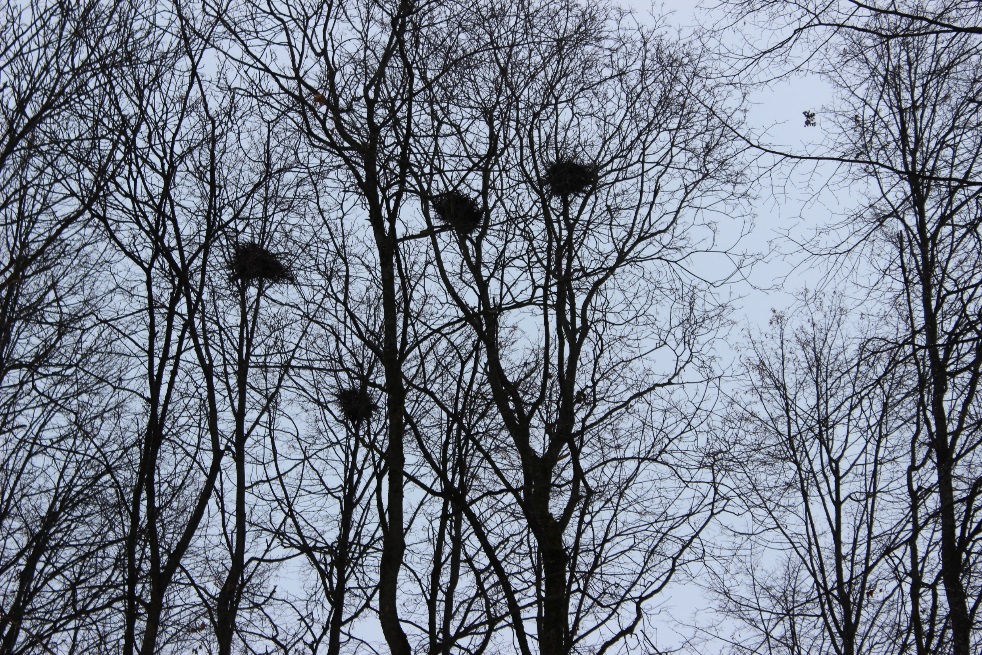 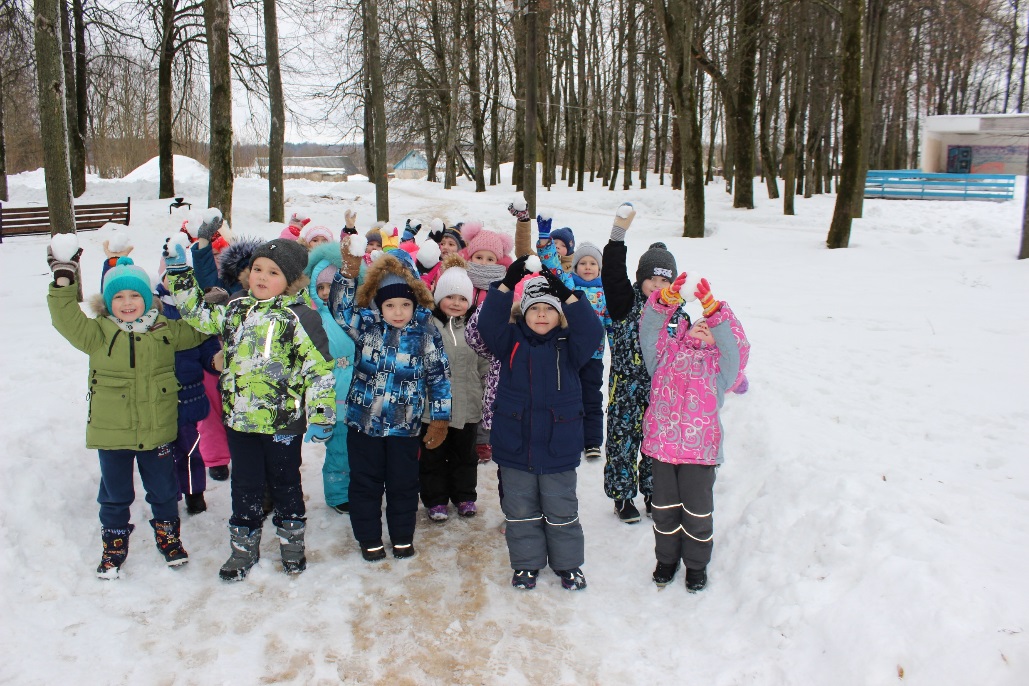 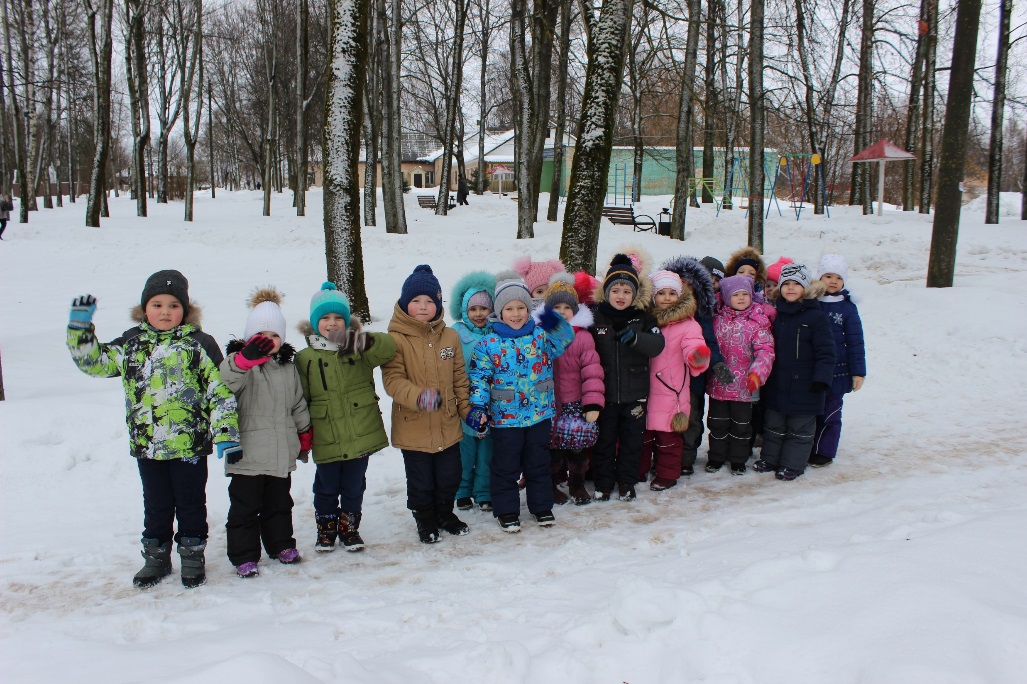 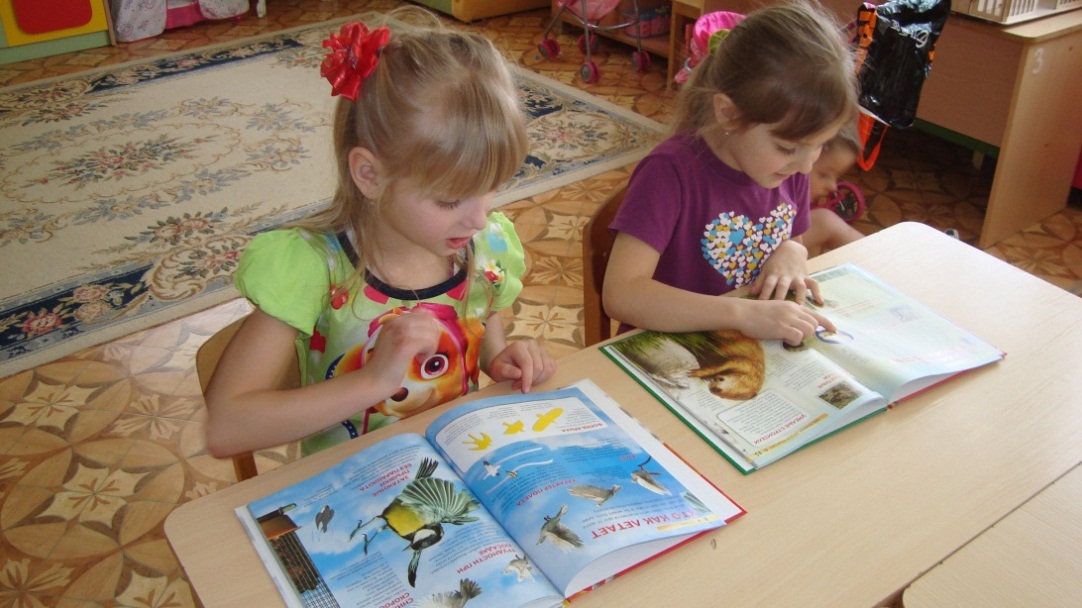 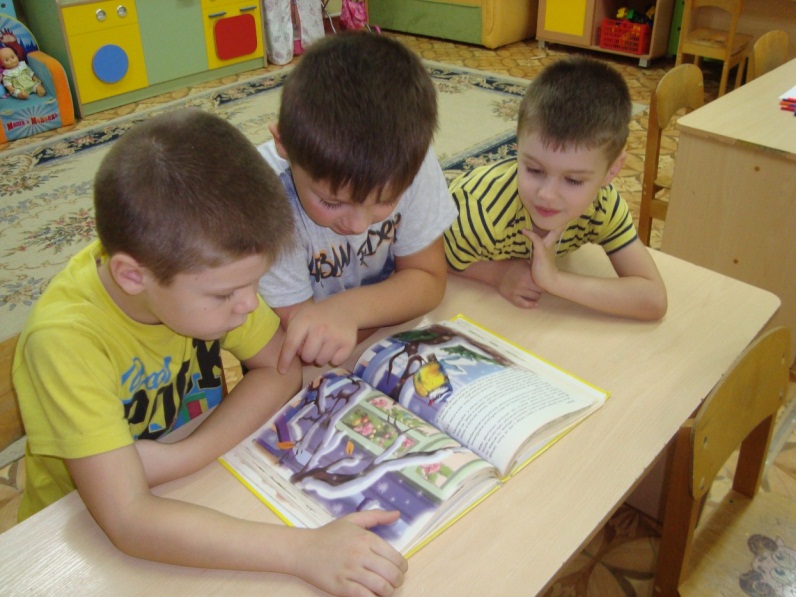 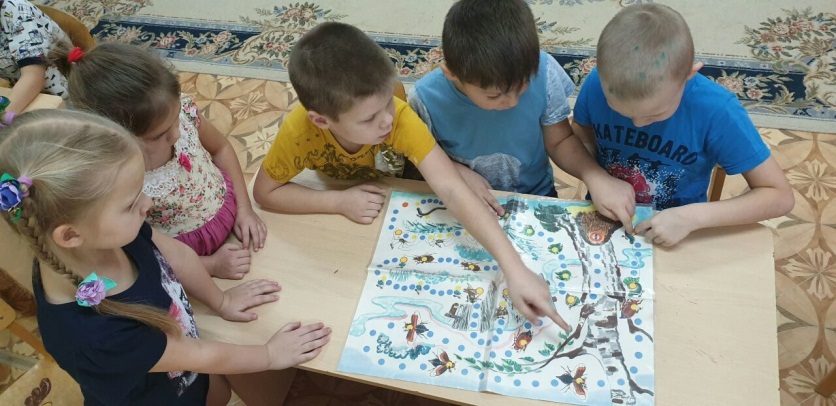 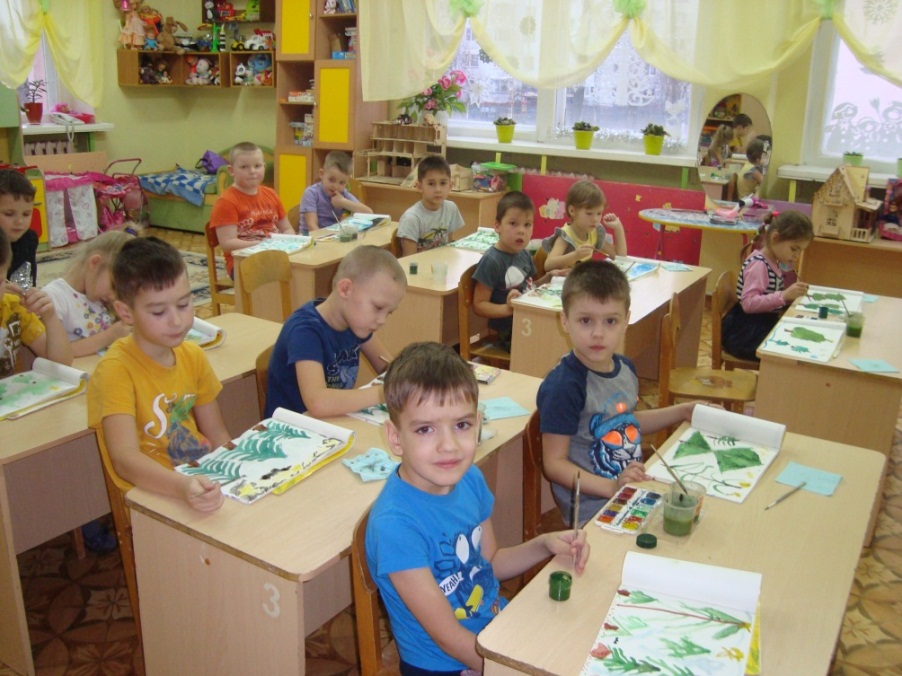 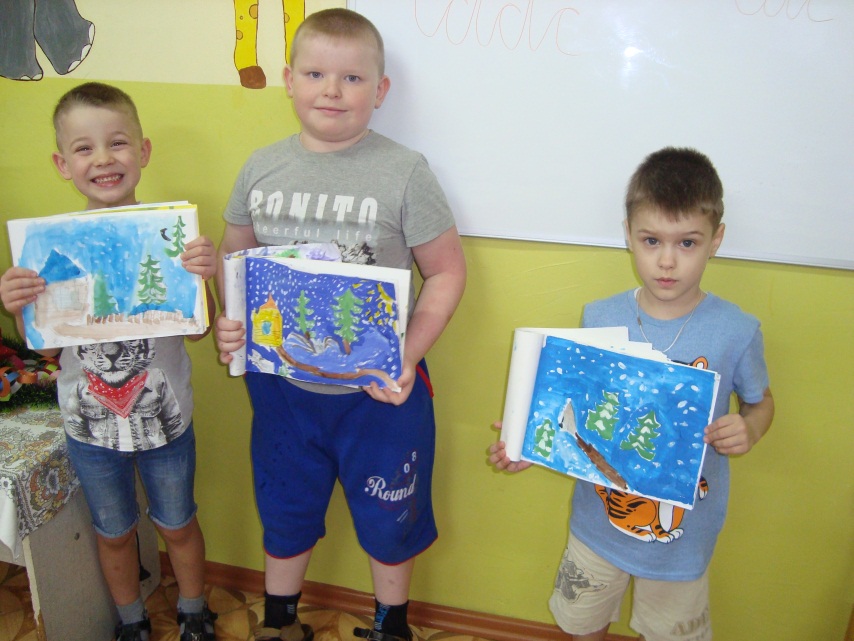 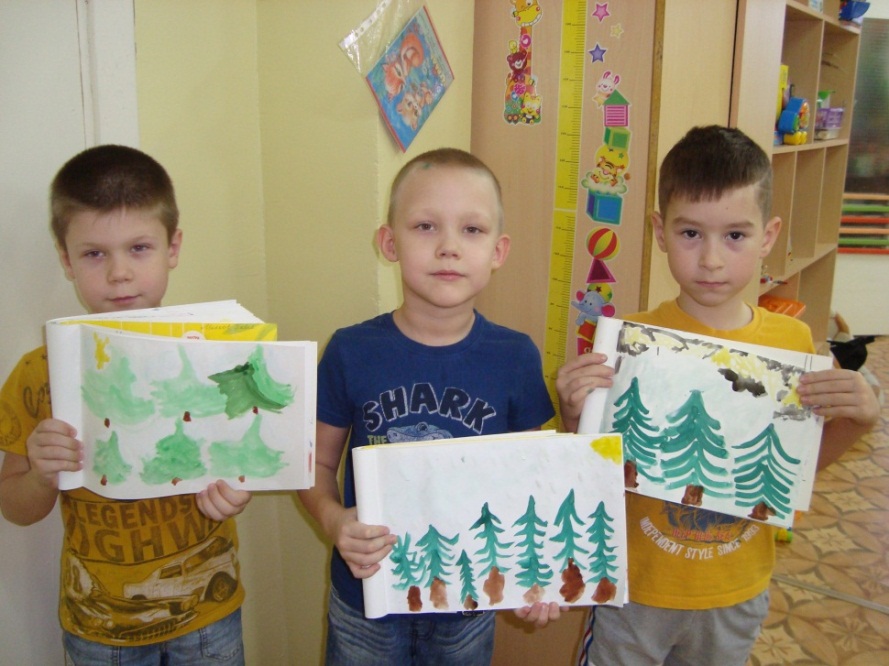 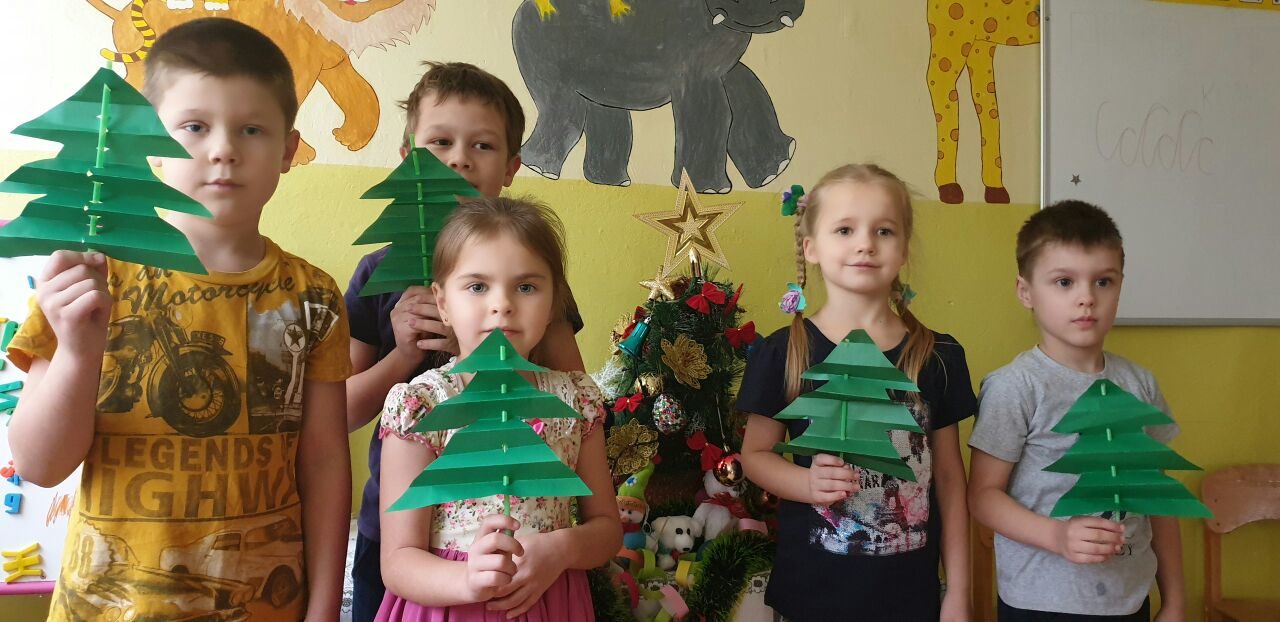 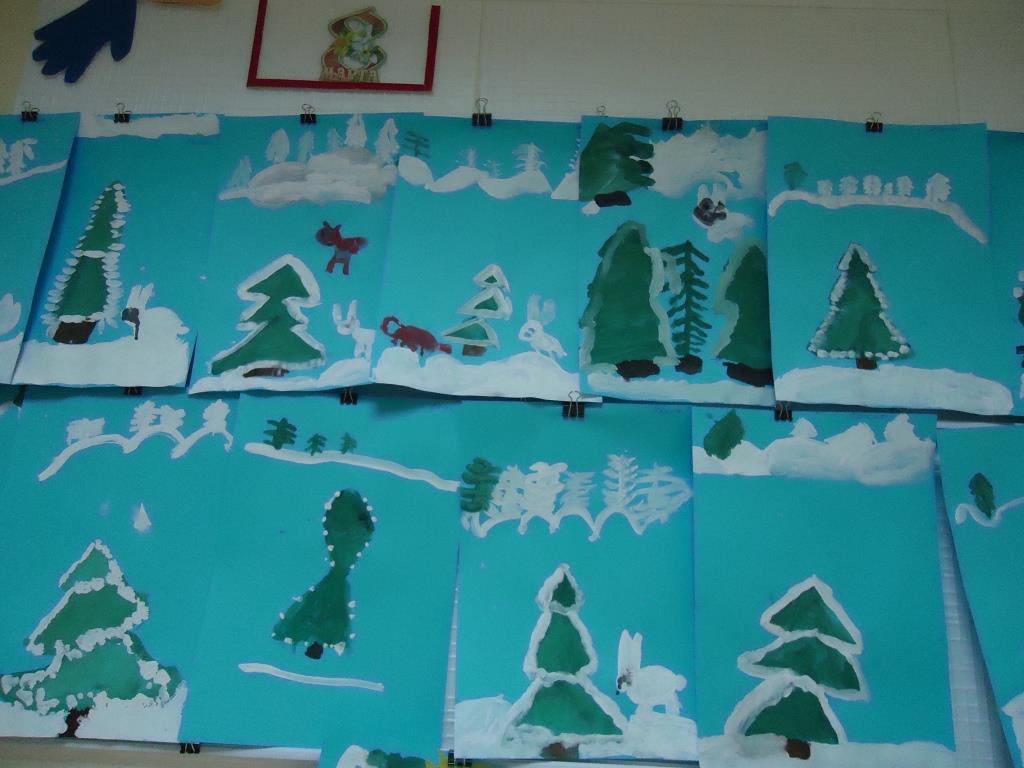 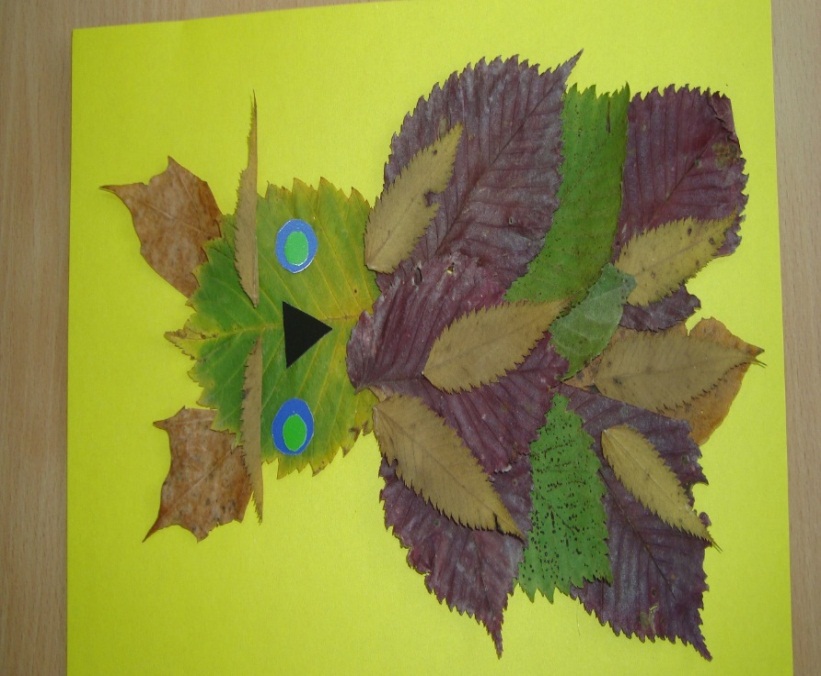 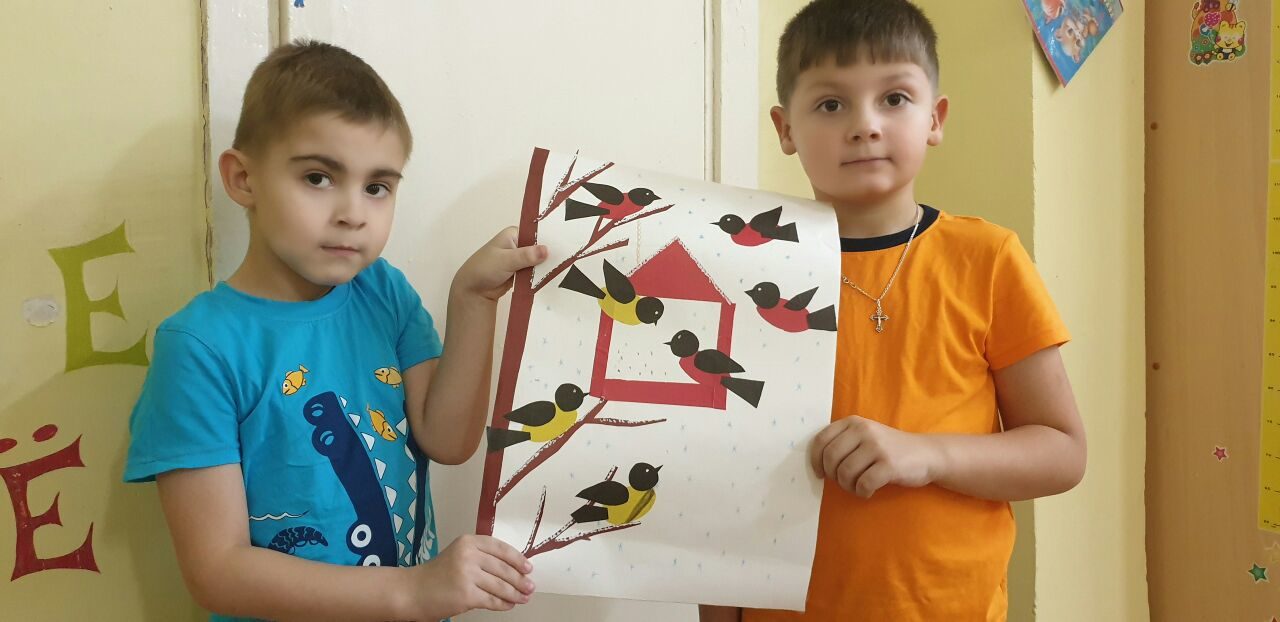 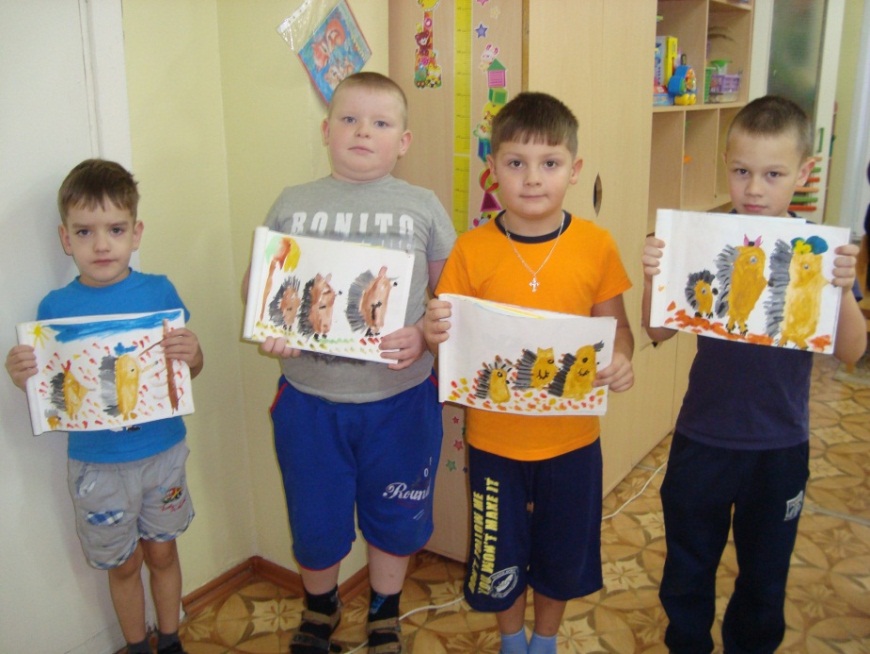 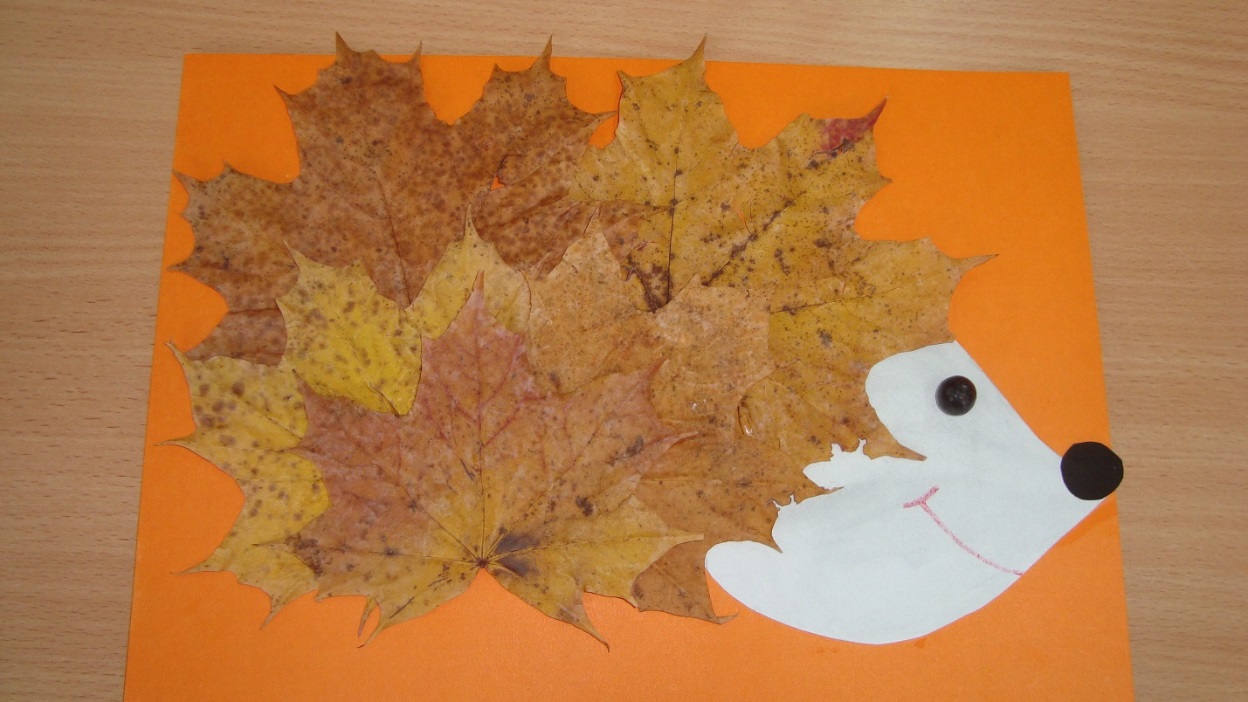 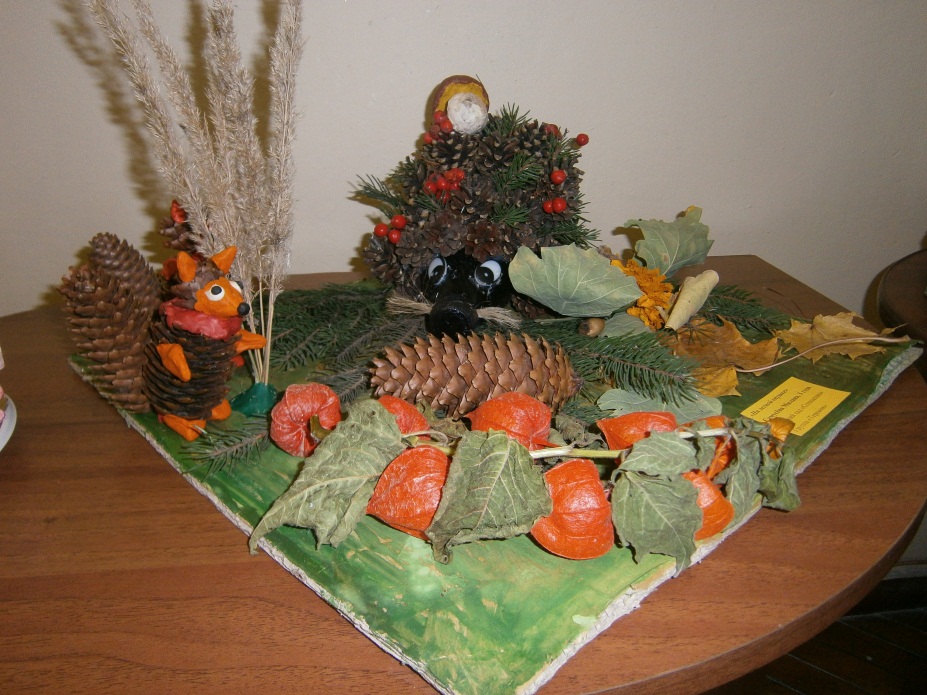 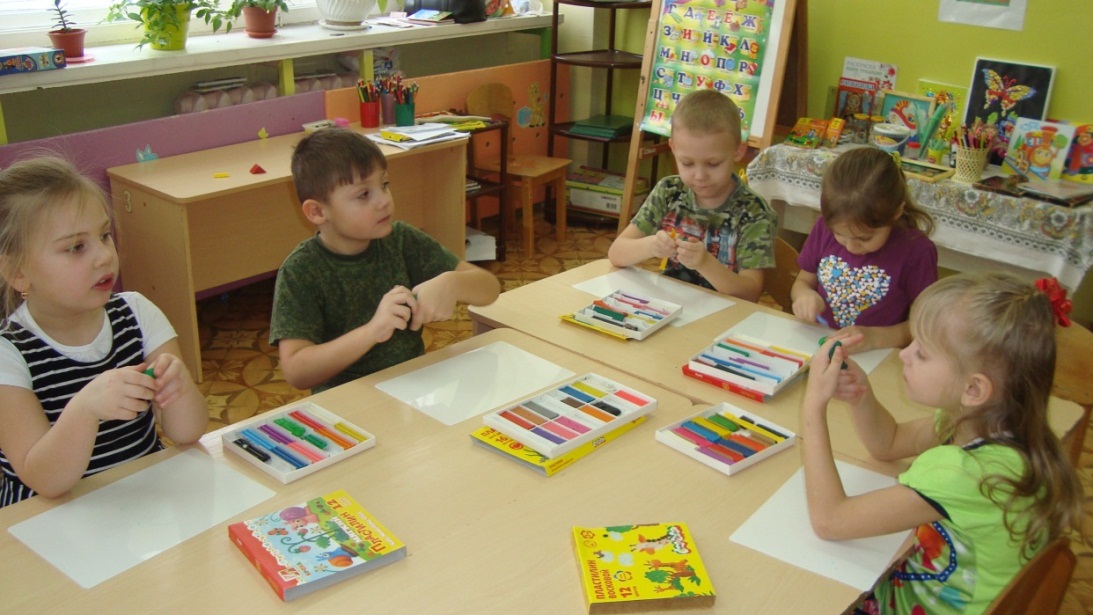 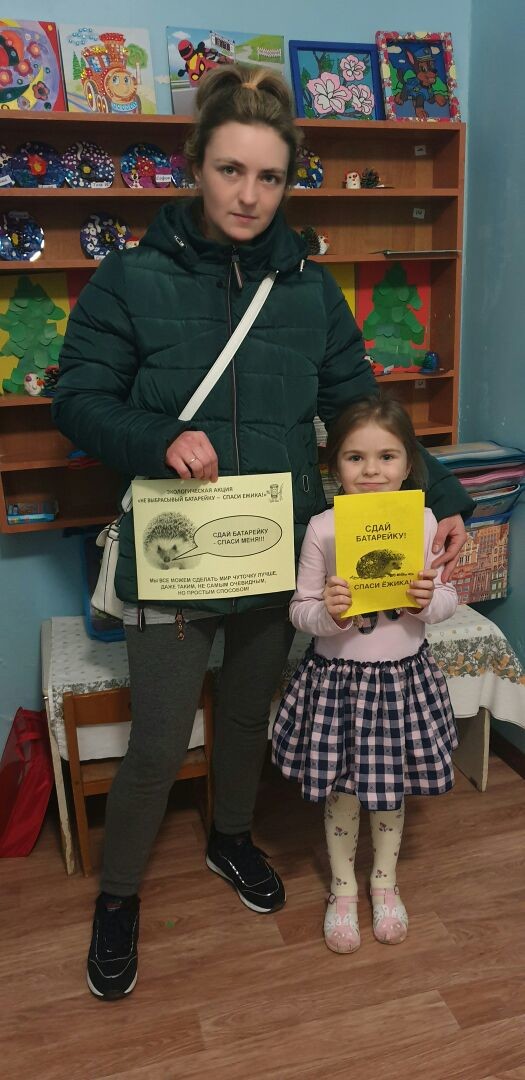 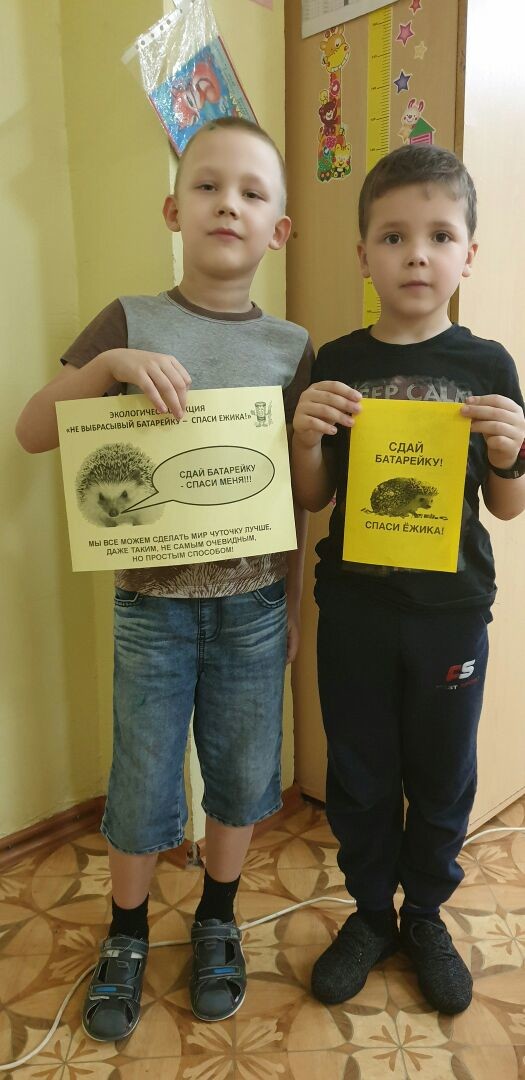 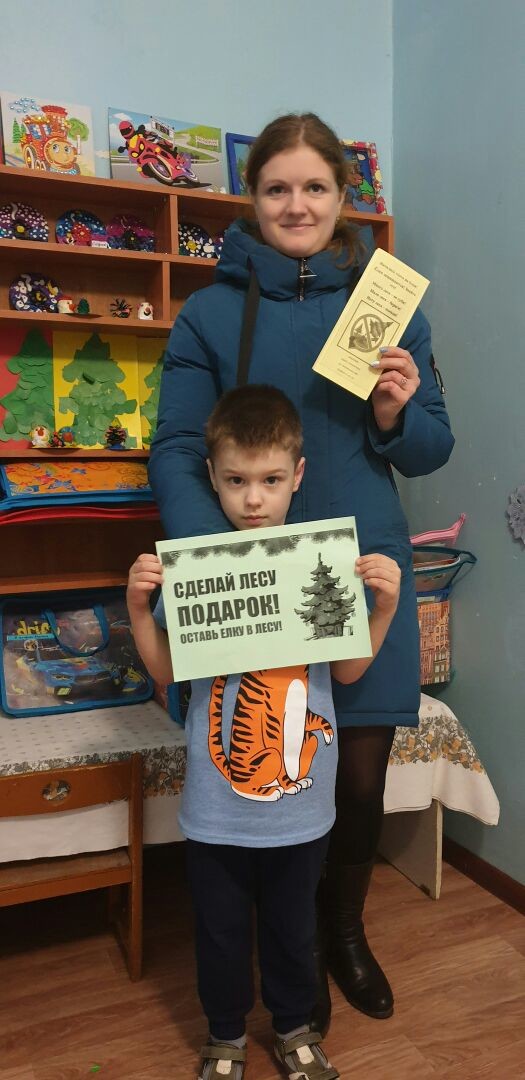 СПАСИБО 
ЗА  ВНИМАНИЕ!